Филиал МБОУ СОШ с.Бисерово Афанасьевского муниципального округа Кировской области «ООШ д. Архипята»
Методическое сопровождение к уроку «Строение и разнообразие цветков. Изучение строения цветка»
Работу выполнила учитель биологии высшей категории  Бузмакова Тамара Алексеевна
Актуальность
Цветы возникли задолго до
появления человека
Их прямые предки
неизвестны.
 
Однако учёные Цюрихского
университета считают, что
цветы впервые появились 245
млн. лет назад вместе с
первыми динозаврами.
 
Тогда их, кстати, опыляли
жуки, потому, что пчелы
появились на Земле лишь через
100 миллионов лет.
Проблема исследования
Эволюция цветка шла в сторону 
усложнения.
Ещё великий немецкий поэт Гёте
предложил рассматривать  
цветок как видоизменённый 
побег. 
Почему цветок - 
видоизменённый побег?
 Внимательно рассмотрите
схему образования частей
цветка и объясните, из каких
видоизменённых органов
растения образовался цветок
Алгоритм исследования
-Зачем растениям нужны цветы и почему они такие красивые?
Тема исследования: Строение и разнообразие цветков. 
Изучение строения цветка
Цель исследования: 
Исследовать строение и многообразие цветков, их роль в жизни растения.
Объект: цветок.
Предмет: части цветка, их взаимосвязи и функции.
Выдвижение и отбор гипотез.
Если узнать о строении цветка и его значение в жизни человека, то можно
использовать эти знания с пользой для себя.          
Если мы исследуем строение и разнообразие цветков, то  сможем
определить, в чём сходство в строении цветков и в чём их различие.
Выбор методов решения проблемной ситуации
Методы:
1.Работа с информацией;
2.Описание; 
3.Эксперимент;
4. Сравнение и анализ.
Составление плана
исследования по задачам:
1.Роль цветка в жизни
растения.   
2.Что такое цветок. 
3.Строение цветка.                                                                                            
4.Многообразие цветков.                                                                                                                   
5.Сравненить строение
цветков разных растений.       
6.Составить по аналогии
план характеристики цветка?
Проверка гипотезы (сопровождение выступлений групп)
К стеблю цветок обычно 
прикреплён с помощью 
цветоножки. 
Цветоножка заканчивается
расширенной частью цветка –
цветоложе. 
Именно здесь располагаются 
остальные элементы цветка.
Заметим, что в их
расположении есть 
определённая закономерность.
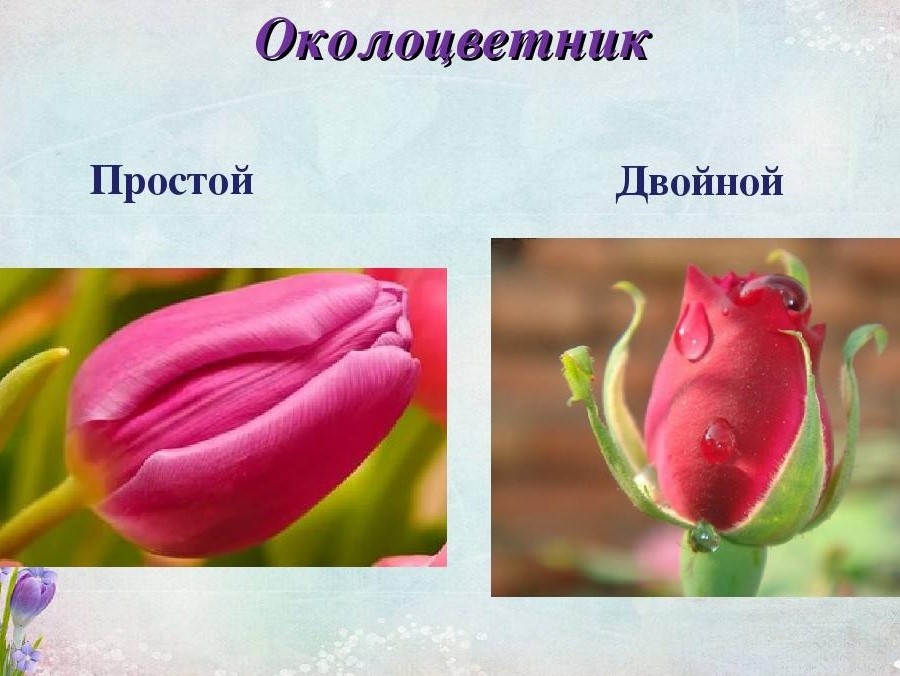 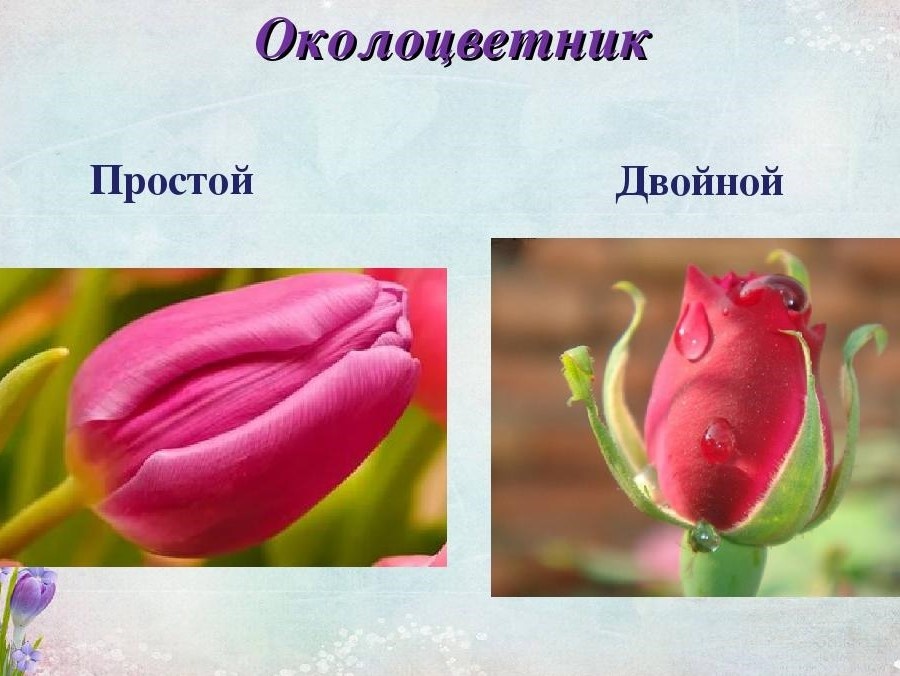 Типы цветков по строению околоцветника
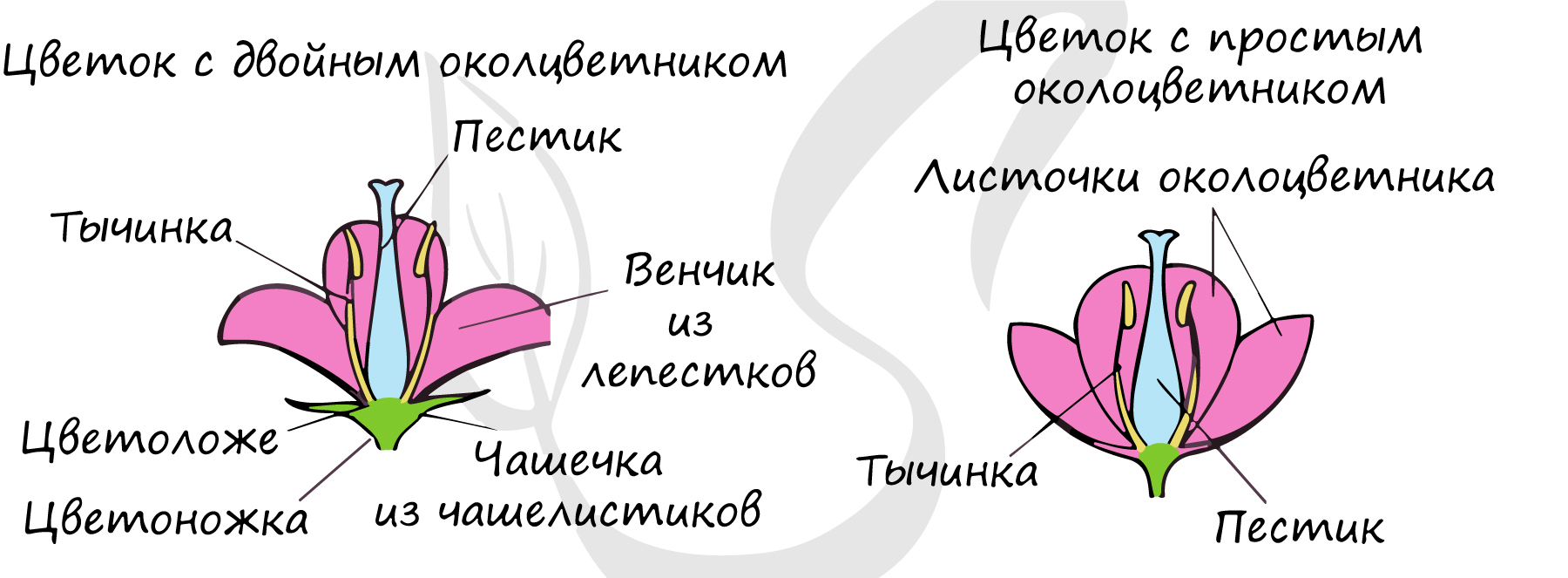 У яблони околоцветник состоит из чашечки и венчика. Такой околоцветник называют двойным (вишня, капуста, роза)
 Если все листочки более менее одинаковые, то такой околоплодник – простой (у однодольных растений: лилия, тюльпан.
Свободный или сросшийся околоцветник
Цветок петунии
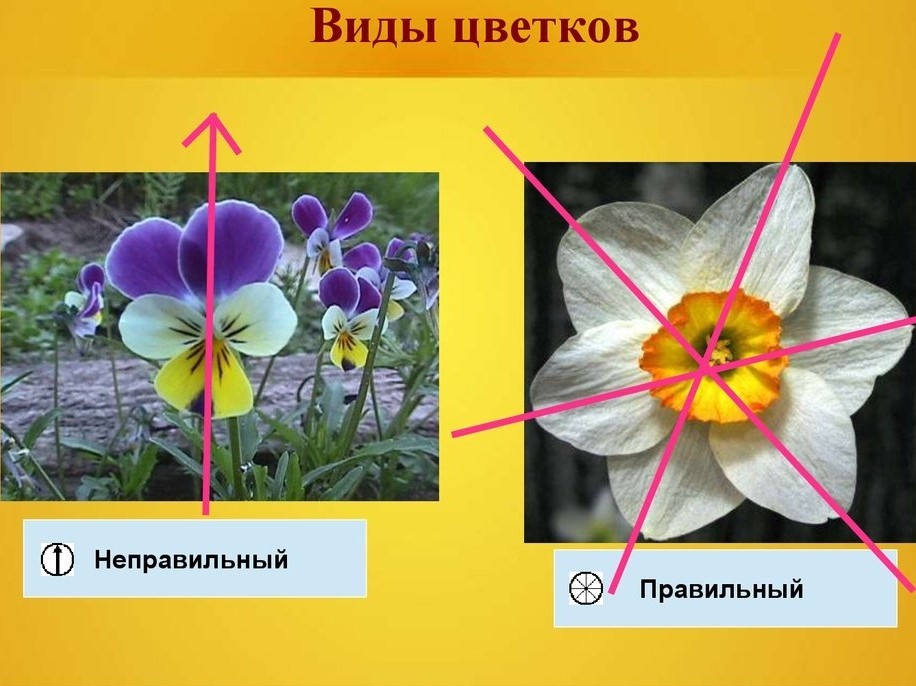 Цветок – орган полового (семенного) размножения В половом размножении участвуют два пола: мужской      и   женский
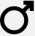 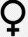 Объясните, какие цветки однополые, какие двуполые
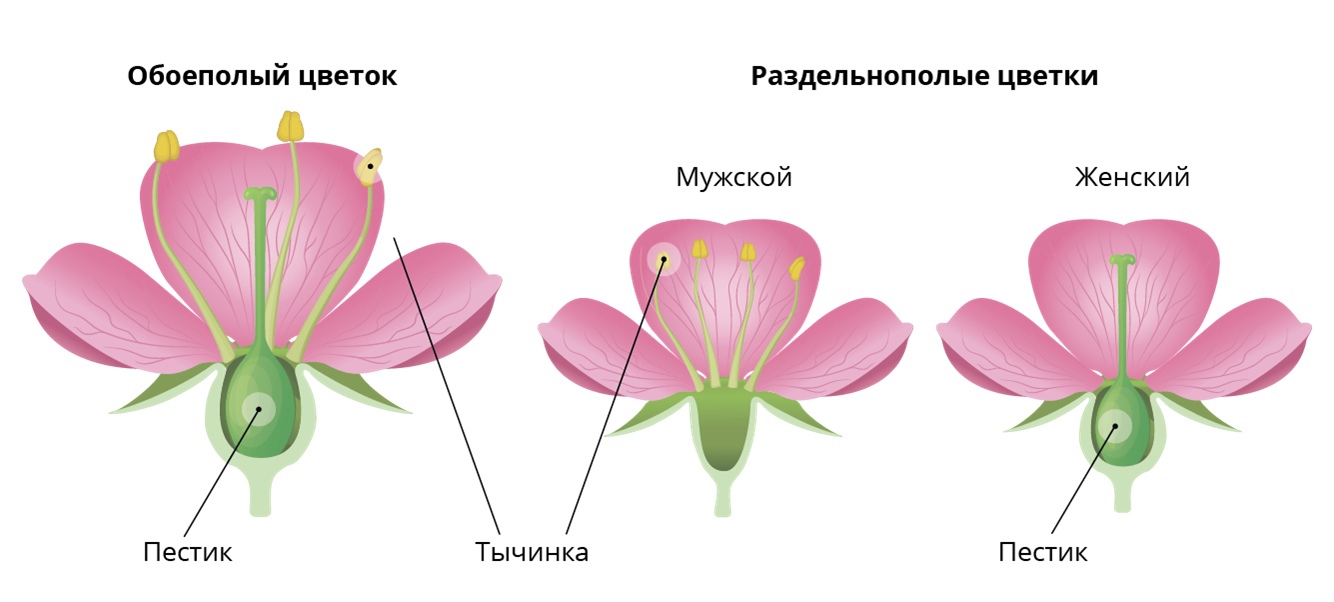 Огурцы – однодомные растения
При цветении огурцов мы 
можем наблюдать цветки,
которые называют
пустоцветом. - Почему их так называют?-  Какая часть цветка в них отсутствует?
Строение тычинки
Какое строение имеют тычинки?
Каждая тычинка состоит из
тычиночной нити и пыльника. 

Пыльник имеет многослойную
стенку и сложное строение. 

Он состоит из двух половинок. 
В каждой из которой находятся
по две пыльцевые камеры.

 В пыльцевых камерах образуется
пыльца или пыльцевые зёрна как 
их ещё называют.
Строение пестика
Пестик состоит из трёх
частей. 
В завязи расположен
семязачаток. 
А внутри зародышевый
мешок. 
Именно из них развиваются
семена, а из всей завязи
плод.
Однодомные растения
У огурца и кукурузы на одном
растении расположены и
мужские и женские цветки. 

Для человека это похоже на
семью, которая живёт в одном
доме.
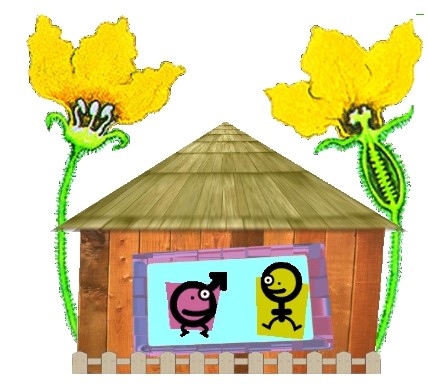 Двудомные растения
Мужские и женские цветки
расположены на разных
растениях, т.е. как бы
существуют в двух
отдельных домах.

 Облепиха, тополь, ива
двудомные растения.
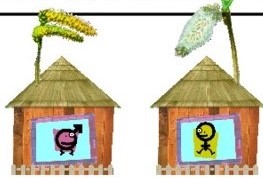 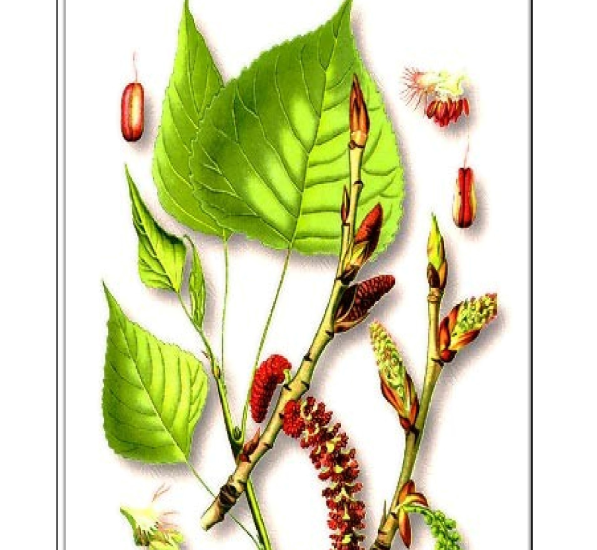 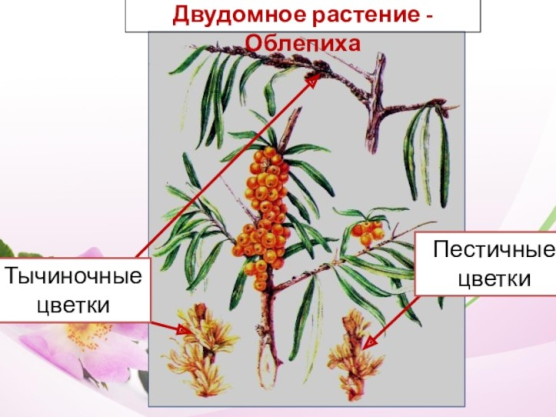 Динамическая пауза
У меня в руках маленькое грушевое зёрнышко. 
Я опускаю его в тёплую, влажную землю. 
Оттуда вырастает большая красивая груша. 
А на ней листочки, листочки, листочки. 
А потом цветочки, цветочки, цветочки. 
А затем крупные, крупные груши. 
Я срываю – одну, вторую, третью (складывает в корзину).
 Выбираю самую вкусную сочную грушу и съедаю её. 
М-М-М! 
У меня на ладони осталось маленькое  грушевое семечко. 
Я опускаю его в ….
Описание (характеристика) цветка
1.Способ прикрепления к стеблю: наличие или отсутствие цветоножки.
1.1.Определение названия расширенной части цветоножки.
2. Строение околоцветника:
2.1.Двойной или простой.
2.2.Свободный или сросшийся.
2.3.Правильный или неправильный.
3. Состав главных частей цветка (пестиков и тычинок):
3.1.Наличие пестиков и тычинок в одном цветке.
3.2.Наличие или пестиков, или тычинок в одном цветке.
3.3.Отсутствие главных частей цветка.
3.4.Количество пестиков и тычинок в одном цветке.
4. Строение пестика и тычинки, их значение.
4.1.Строение пестика: рыльце, столбик, завязь.
4.2.Строение тычинки: пыльник, тычиночная нить.
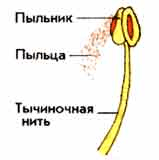 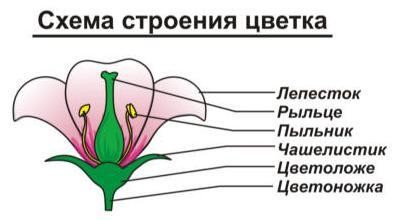 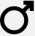 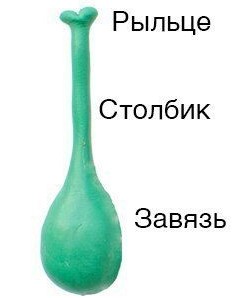 Другие части цветка
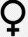 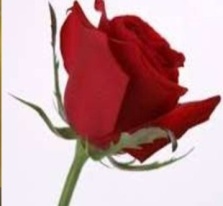 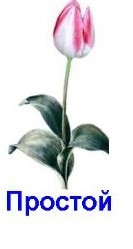 С цветоножкой
Семенного размножения
Главные части цветка
Простой
Двойной
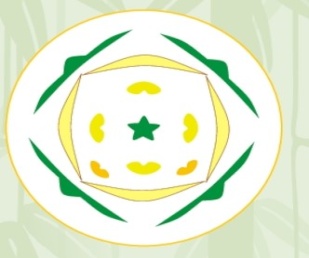 Диаграмма цветка
Строение цветка
Типы цветка по строению околоцветника
Типы цветка 
по полу
Функция : защита главных частей цветка
Формула цветка
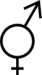 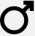 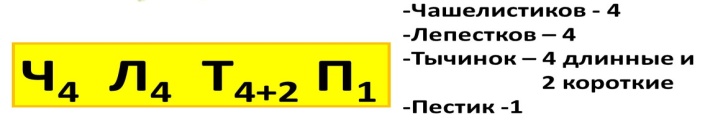 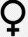 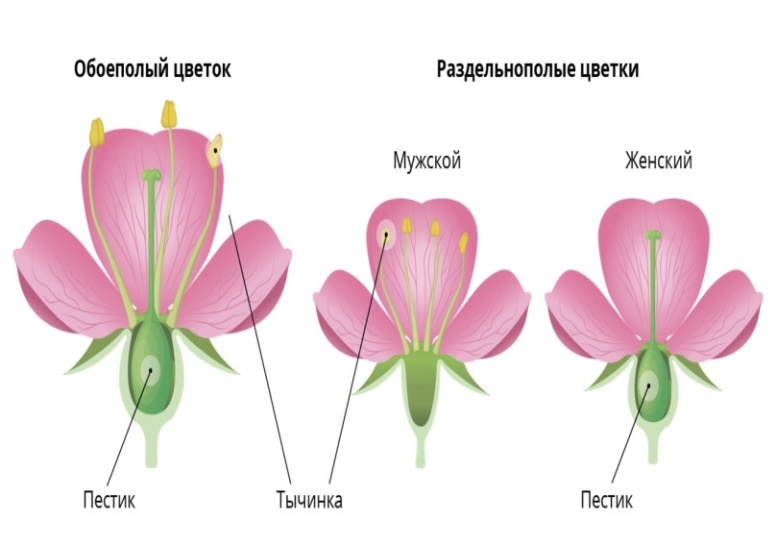 Типы цветка по симметрии
Типы цветка по строению венчика
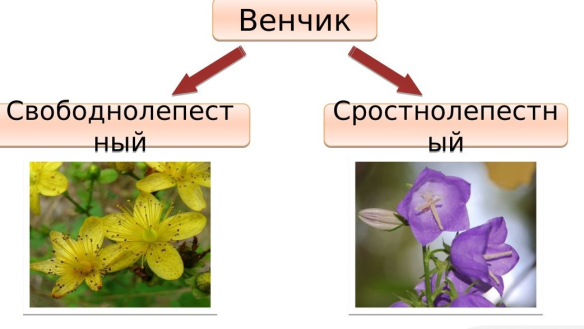 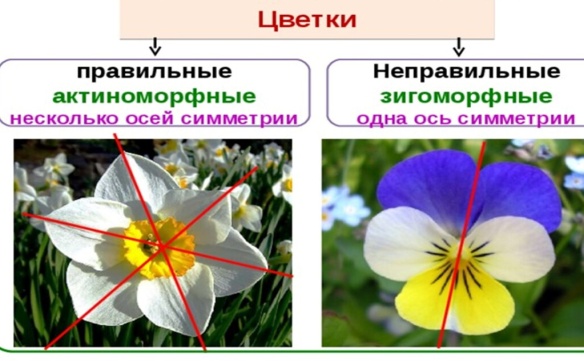 Выводы:
  
1.Изучили необходимую информацию
2.Раскрыли содержание понятия «цветок».
3.Выяснили роль цветка в жизни растения и человека.
4.Провели биологическое исследование строения цветка.
 5. Научились распознавать и характеризовать цветок как генеративный орган покрытосеменного растения.
6.Соверщенствовали умение извлекать информацию из разных источников (текст, рисунок, таблицы), структурировать её в виде майнд – карты и плана характеристики цветка.
7.Выявили сходство и различие между обоеполыми и однополыми цветками: двудомными и однодомными растениями.
8. Составили план характеристики цветка.
Обобщение
Домашнее задание (по выбору)
1.Выполнить задания по Рабочему листу
2.Создать майнд – карту «Строение цветка» по статье учебника, используя все выделенные слова.
3.Выполнить тест.
4. Посмотреть видео «Красивые и ароматные».
Рефлексия
С кем тебе было интереснее всего работать в группе? Почему?
Что тебе понравилось на уроке больше всего?
Кто и как помогал тебе на уроке при решении задач?
За что бы ты себя похвалил(а ) на уроке?
Где ты применишь полученные знания?
Какие уже имеющиеся у тебя знания понадобились на уроке?
Литература
1. Чередниченко И.П., Оданович М.В., Сивоглазов В.И. Биология Методические рекомендации. 6 класс. Учебное пособие для общеобразовательных организаций. М.: «Просвещение» 2021.
2. Нога Г.С. «Опыты и наблюдения над растениями».М. «Просвещение». 1976г.
3. Трайтак Д.И., Трайтак Н.Д. Сборник задач и упражнений по биологии растений, бактерий, грибов и лишайников. М.: Мнемозина, 1998. Пособие для учащихся 6 – 7 классов общеобразовательных учреждений.
3. Биология. Живой организм. Биологические карты. М., Дрофа, 2001.
4. Хуторской А.В. 55 методов творческого обучения: Методическое пособие. – М.: Издательство «Эйдос»; Издательство Института образования человека, 2012. – 42 с.
5. Vserebusy.ru/razqadat-rebus-cvety-cvety-astra.jpq
6. ФГОС  от 31 мая 2021 года № 287.